Tegenwoordige tijd:
Tegenwoordige tijd:
Stam 
Stam + t 
Hele werkwoord
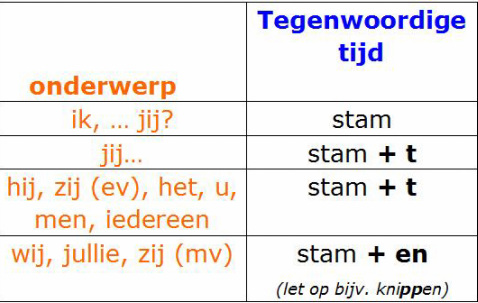 Stam werkwoord: ik vorm van tegenwoordige tijd
De ik vorm (stam) is meestal het hele werkwoord –en.
Soms moet je wat veranderen aan de stam om het kloppend te maken.
Voorbeeld: 	
hele werkwoord = bereiken	stam= ik bereik
Hele werkwoord = fietsen	stam= ik fiets
Maar let op	
Hele werkwoord= lopen		stam= ik loop	
Hele werkwoord= gaan		stam= ik ga	
Hele werkwoord= beloven	stam= ik beloof	
Hele werkwoord= verhuizen	stam= ik verhuis
Stam = hele werkwoord –en
Stam van??
Blozen
 bloos
Horen
 hoor
Graven 
 graaf 
Worden 
 word 

V  wordt  f 
Z  wordt  s 
Een klinker  wordt  twee klinkers 
Eindigt op –ten: - t aan het eind. 
Eindigt op -den: -d aan het eind.
Stam + t: hij, zij, het, u, iedereen, jij
Lopen: 
Hij ……………
Loop + t  hij loopt 

Branden:
Hij ………. 
Brand + t  hij  brandt 

Graven:
Hij …………. 
Graaf + t  hij graaft 

Lezen 
Hij …….
Lees + t  hij leest.
Hele werkwoord: wij, jullie, zij
Wij lopen, fietsen, rennen, lezen, vallen, huilen, graven, enz.
Conclusie:
Laatste oefening:
blijven	 …………….. jij morgen een uurtje langer op school?
blijven 	Jij ………………….maar een uurtje langer op school
ietsen 	De jongen…………………. naar school.
draaien 	Ik………………….de kaarten tegelijk om.
vinden 	Hij………………….de kinderen erg aardig.
lopen 	Wij…………………..de vierdaagse voor het eerst.
gooien 	 ………………….. jij de bal deze kant op?
halen		De aardige man…………………..de juiste nummers al op.
geven 	Elke keer ……………….jij mij de verkeerde antwoorden.
worden 	Juf ………………..vandaag erg snel boos.
kunnen 	De jongens…………………..dat best alleen af.
knijpen 	Dat meisje………………..haar broertje in de arm.
huilen 	Waarom…………………..jij al de hele dag?
gaan 		Hij……………………telkens opnieuw de fout in.